Amphibia – “both lives”
Examples: frogs, salamanders, toads, newts
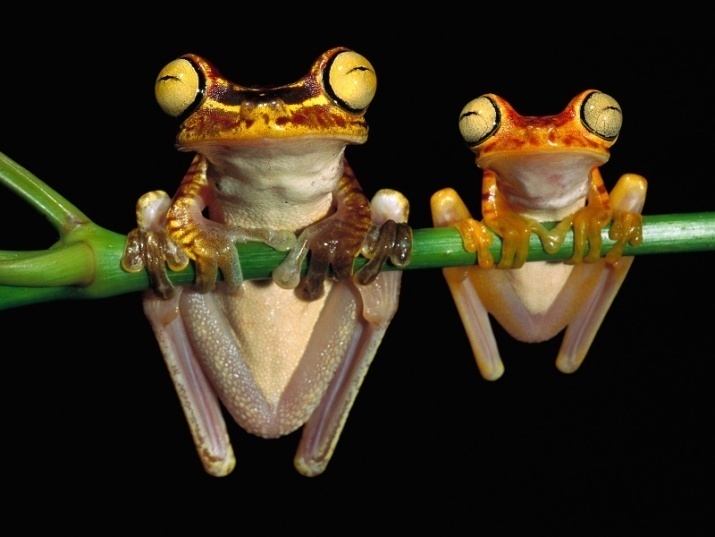 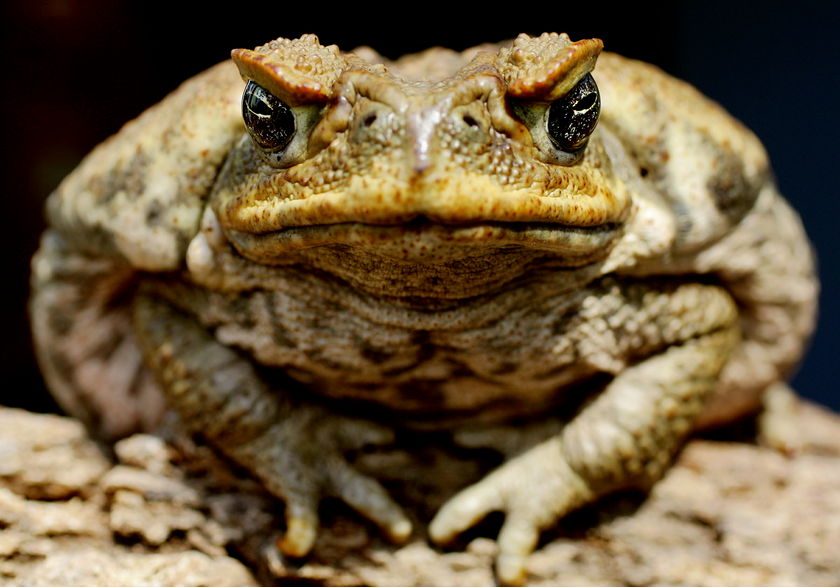 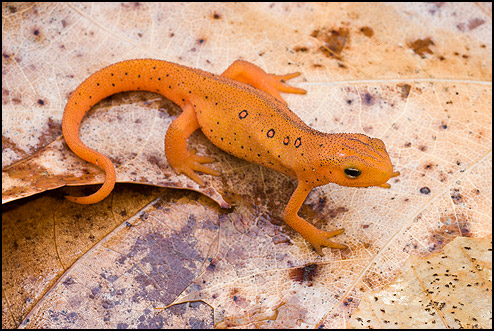 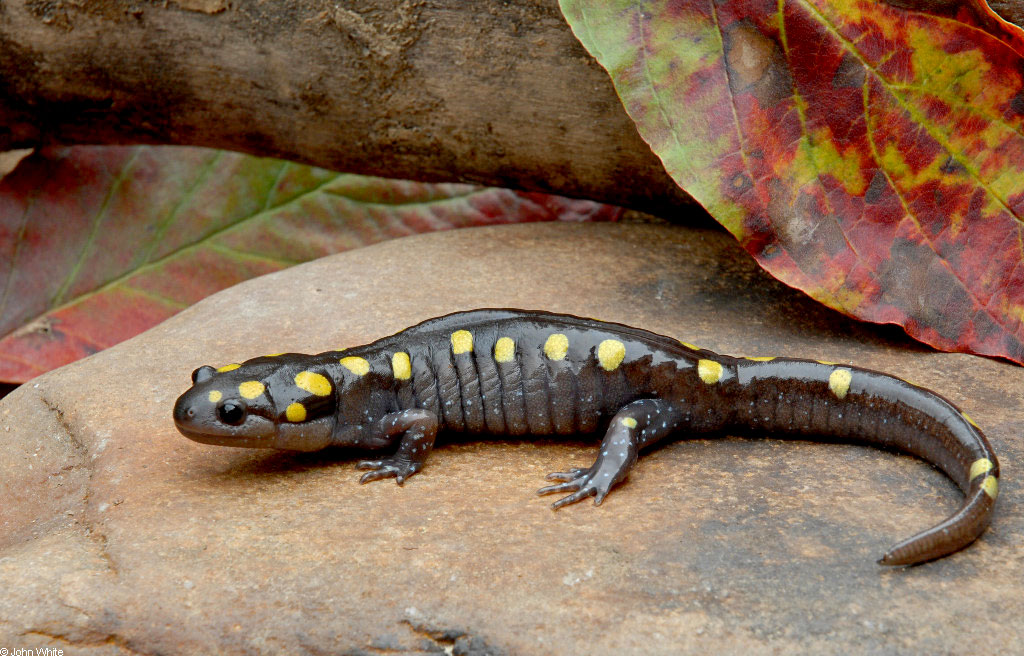 Herpetology
The study of amphibians and reptiles
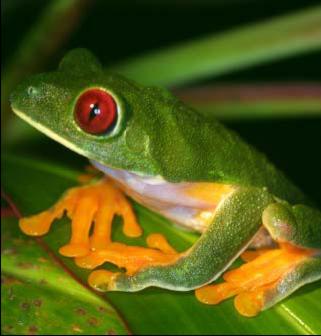 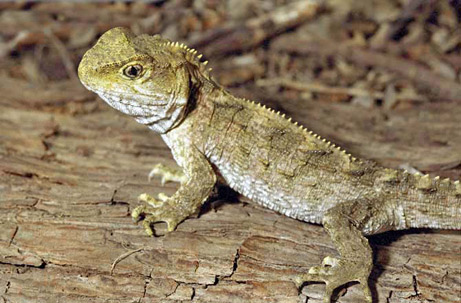 Traits
Mucousy, scaleless skin
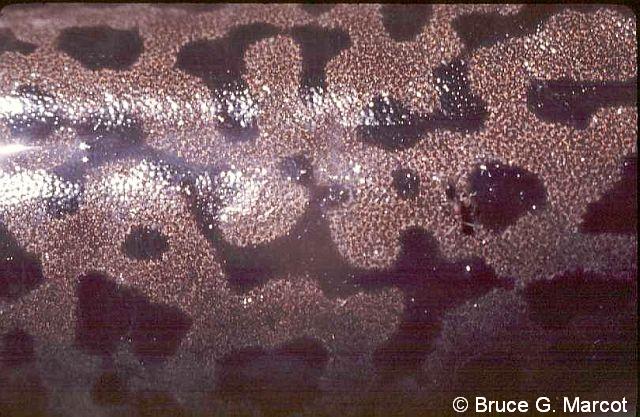 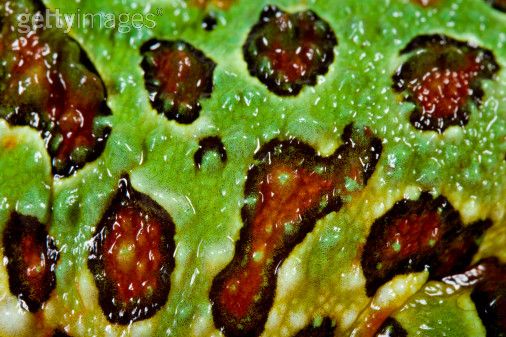 Traits
2 chambered heart as larvae, 3 chambers as adults
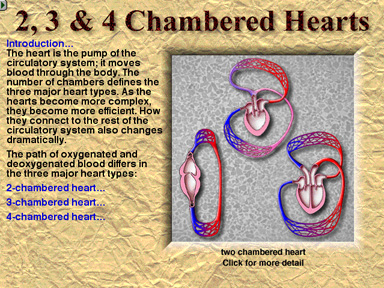 Traits
Gills as larvae, lungs as adults
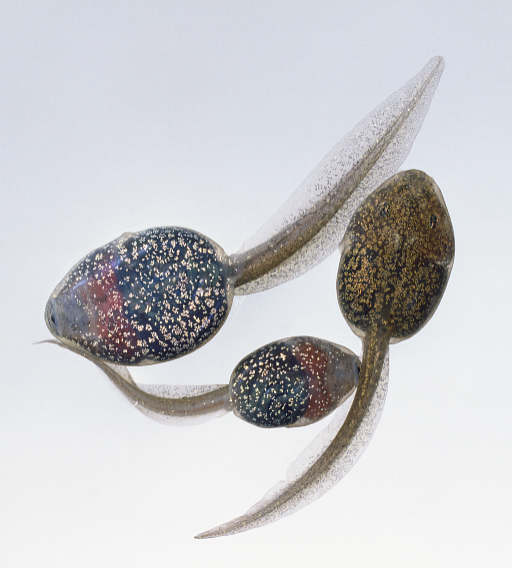 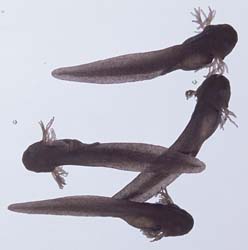 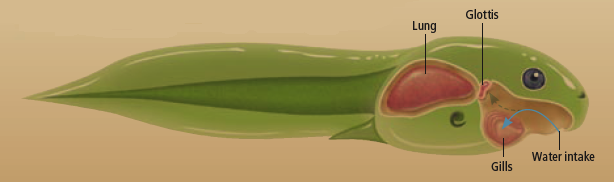 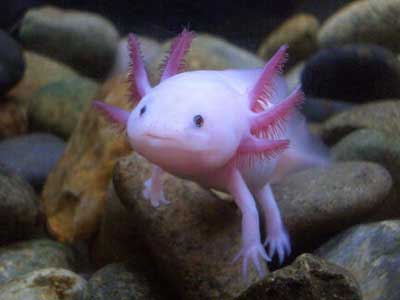 Axolotl keeps its gills and never leaves the water
Traits
Metamorphosis
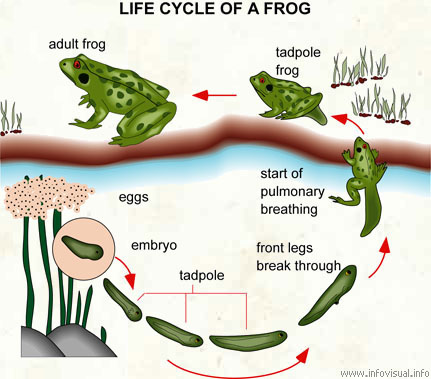 Big tadpole, little frog
The south American paradoxical frog is larger when it is a tadpole than when it becomes an adult
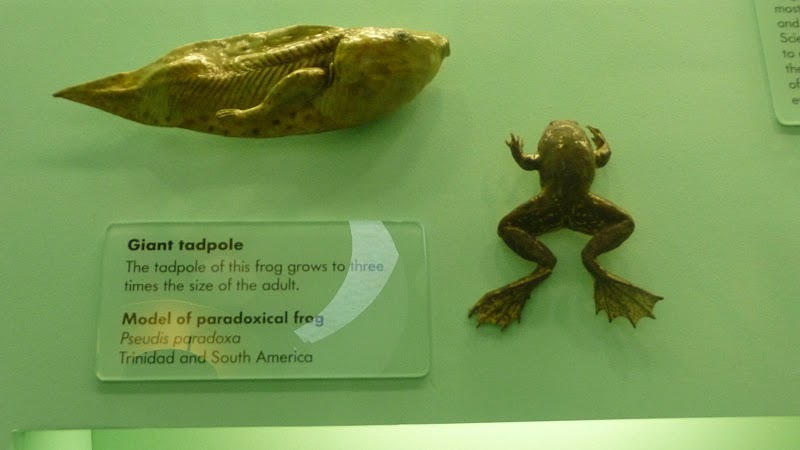 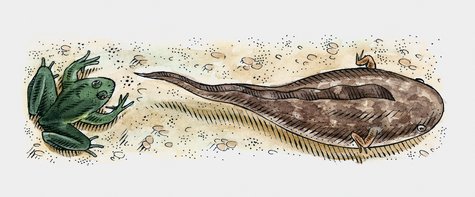 Traits
Bony, muscular legs
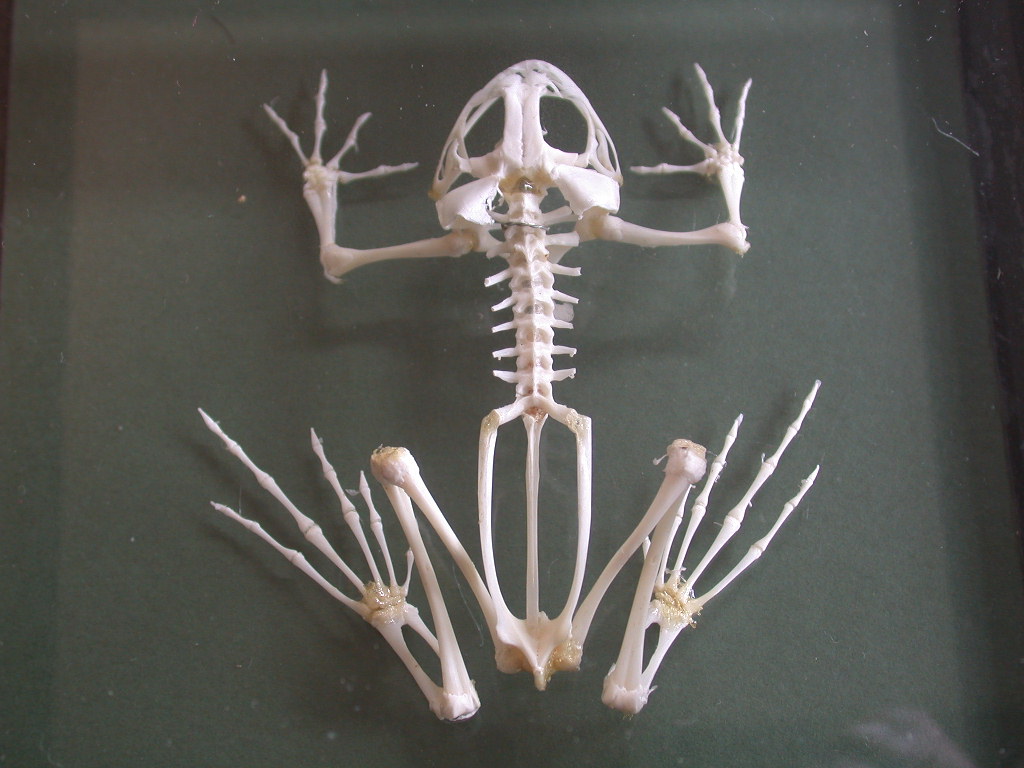 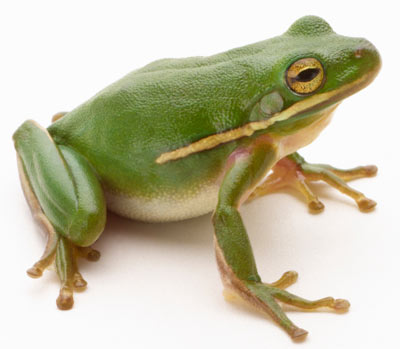 Traits
no claws
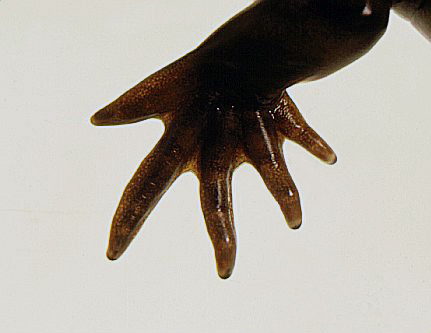 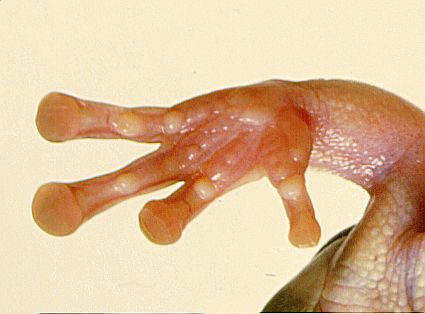 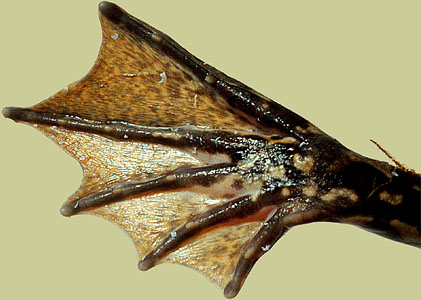 Traits
Oviparous – lay eggs in water
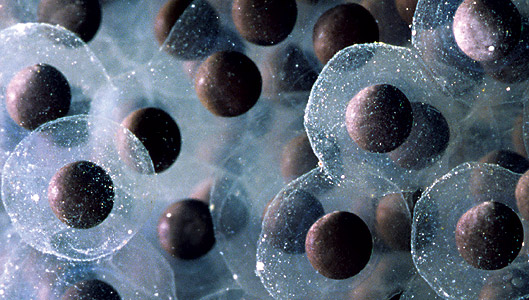 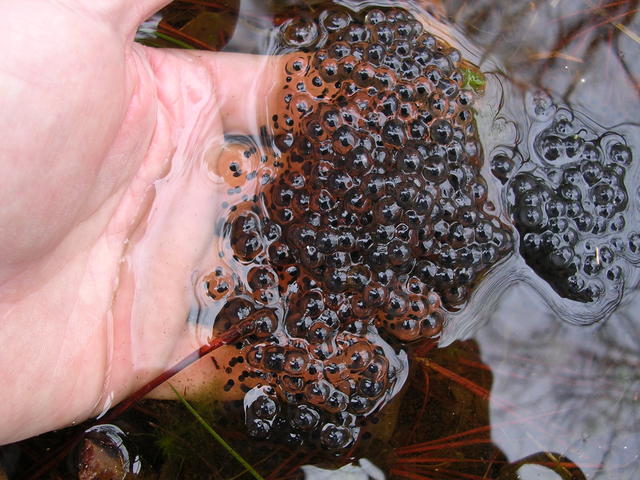 Traits
ectotherms
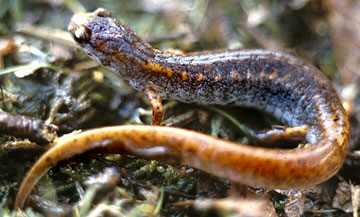 Traits
Carnivores
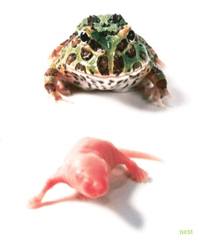 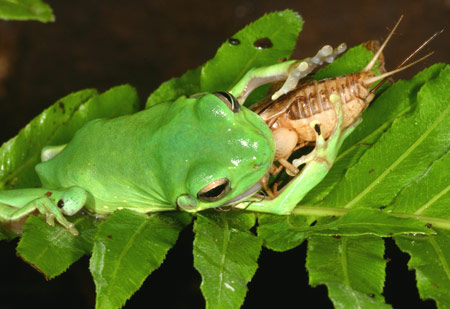 Typical vertebrates
Frogs are about halfway between the simplest and most complex vertebrates
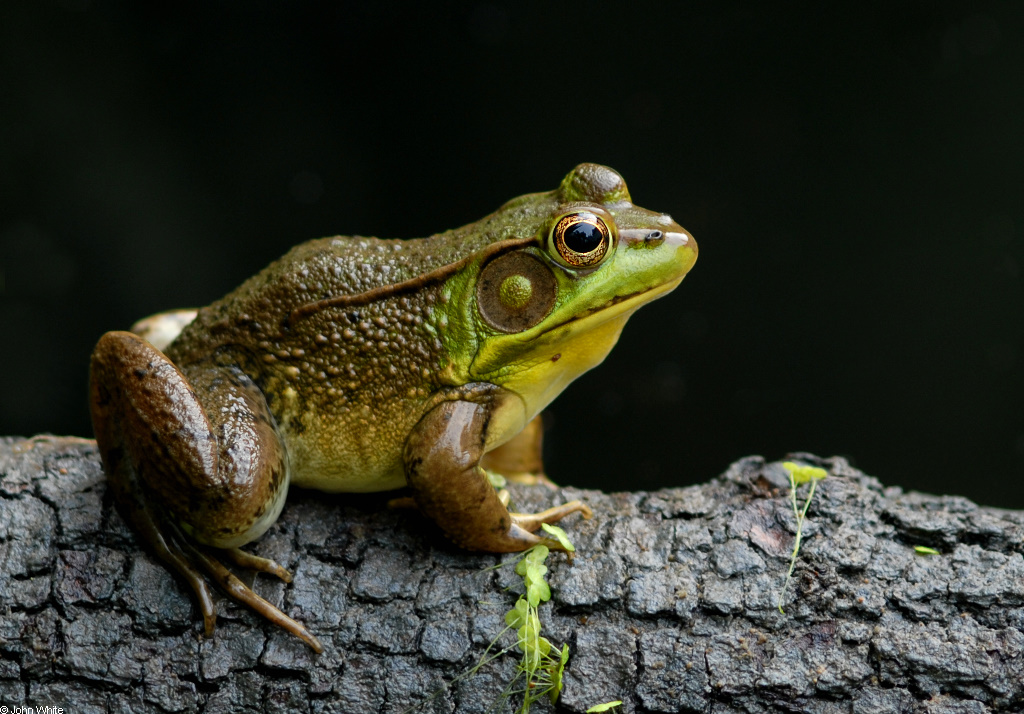 Amphibian heart
3 chambers – good blood pressure to body, but oxygenated and deoxygenated bloods mix
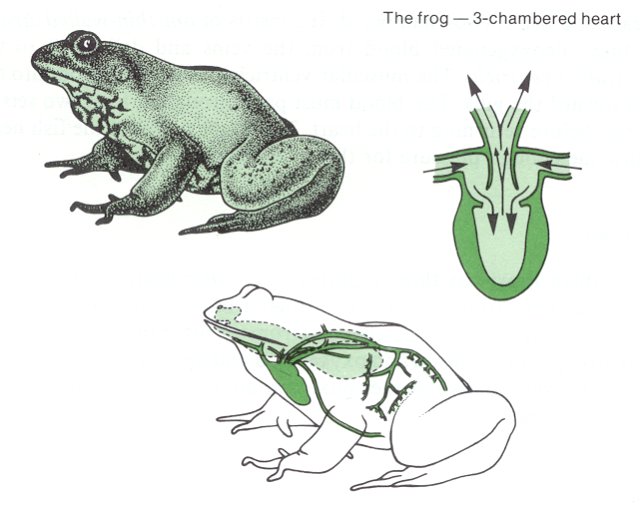 Low metabolism and oxygen also diffuses through their skin
Problems with a terrestrial environment or living on land
Respiration
Support and movement
Dehydration
Temperature
Reproduction
Respiration
develop lungs and breathing skin
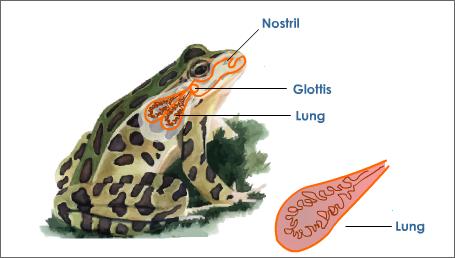 Support and movement
develop bony muscular legs
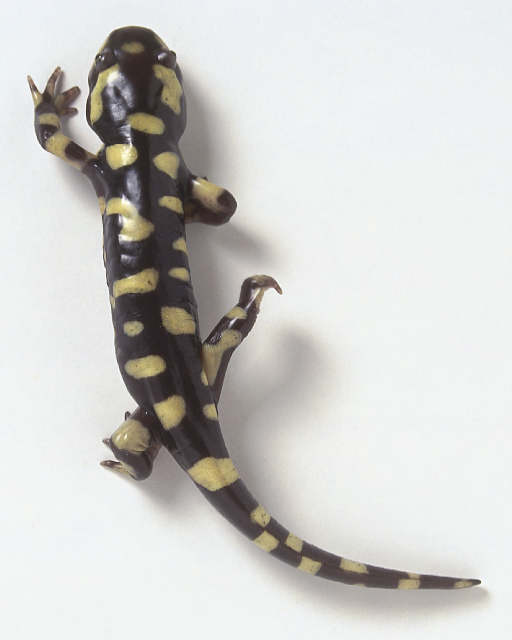 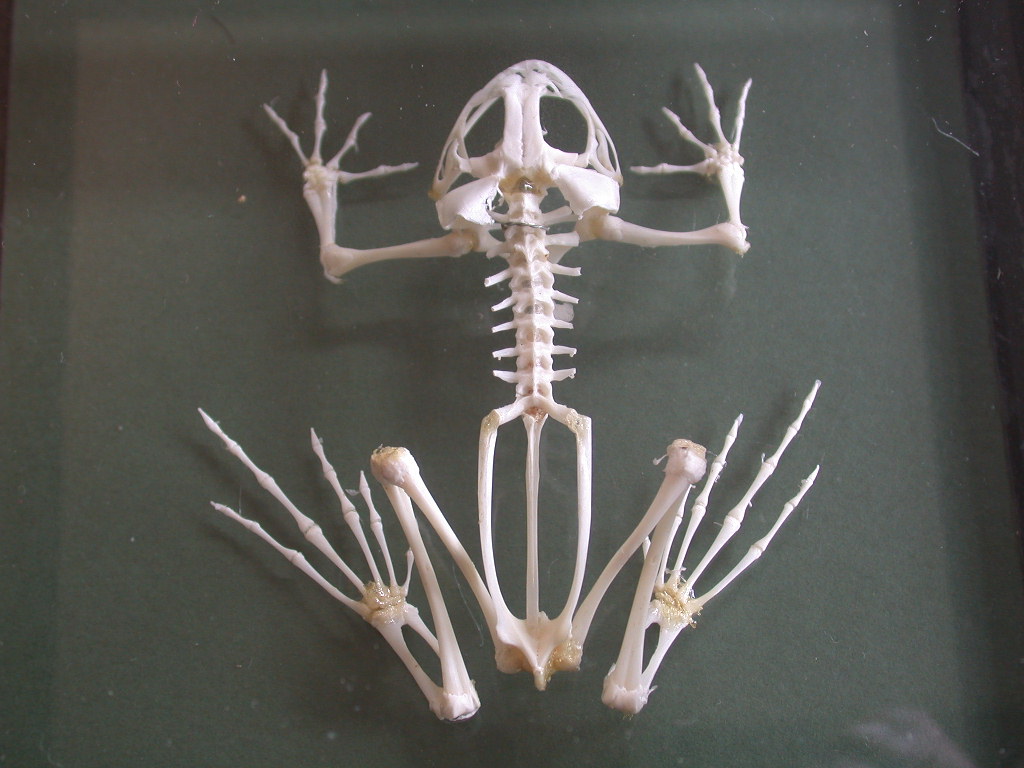 Dehydration
live in moist areas
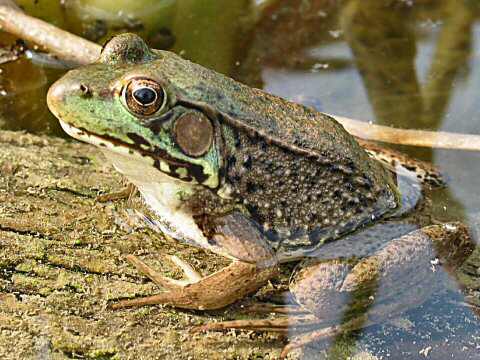 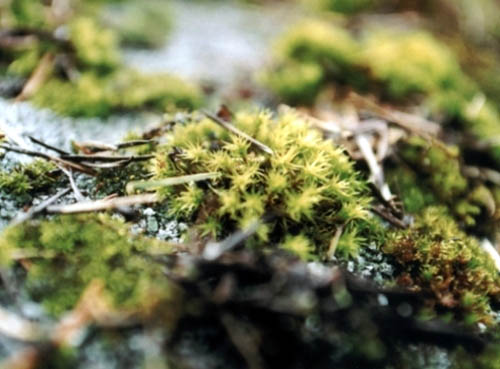 Temperature
become dormant when it’s too hot or too cold
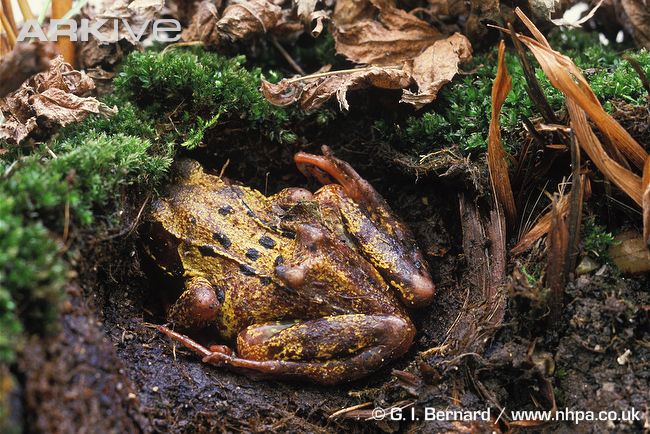 Reproduction
must return to water
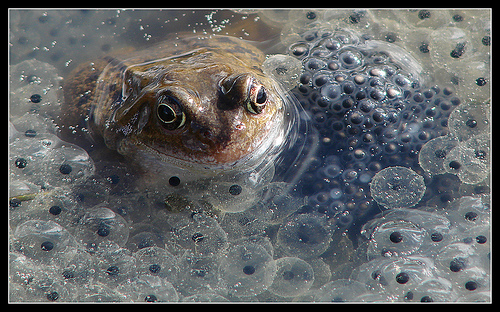 Amphibian reproduction
Amplexus – reproductive process of frogs involving external fertilization
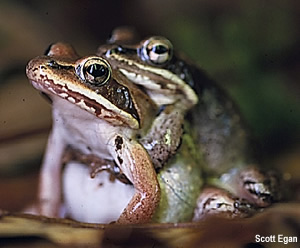 Advantages
eggs and sperm mixed together better, higher % of eggs get fertilized
Parental care
Many lay their eggs and leave the young to fend for themselves, but others protect them.
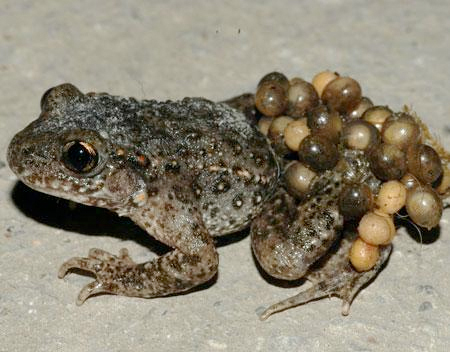 Male midwife toads carry their eggs around their back legs until they hatch
The male Darwin’s frog swallows his tadpoles in his vocal sac for protection.  When they become froglets, he spits them out.
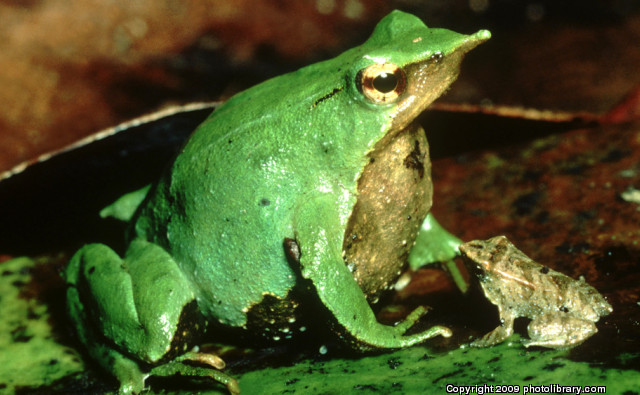 The surinam toad’s eggs are placed on the female’s back.  Her skin swells around them until they are almost covered.  The young develop into toadlets under the skin and hatch out of her back
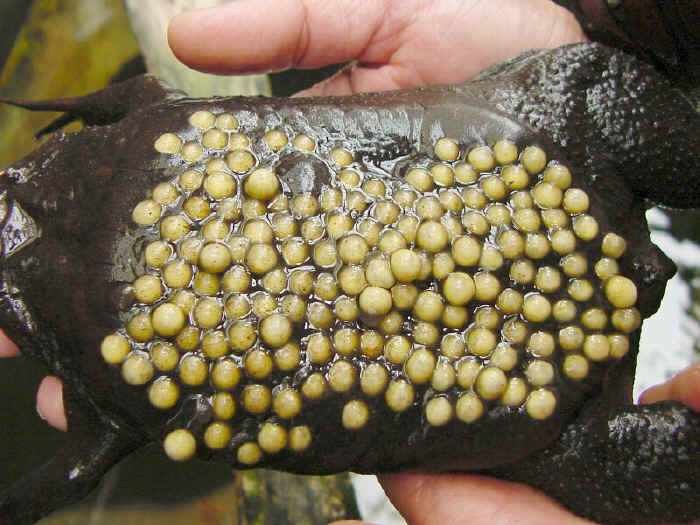 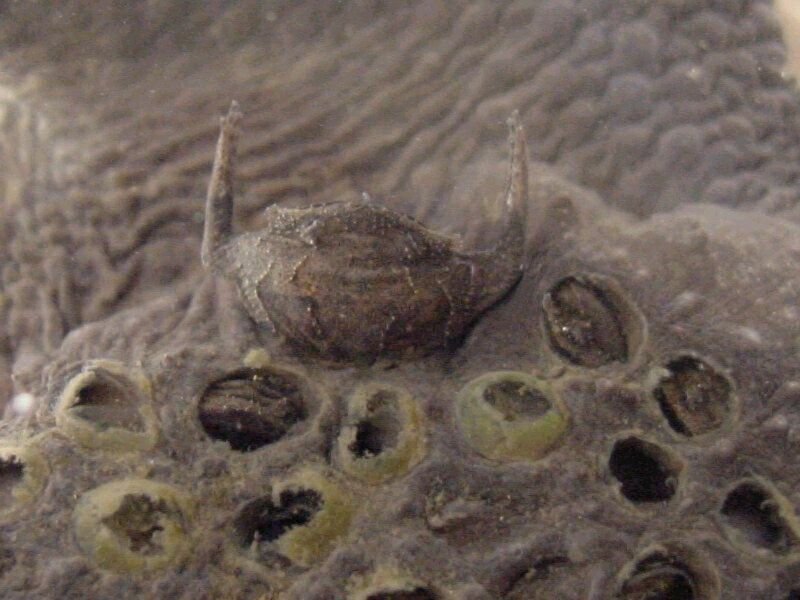 Amphibian metamorphosis
Change in body form controlled by hormones
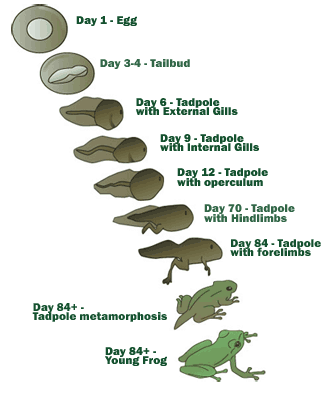 Hibernation
Period of dormancy when it’s too cold
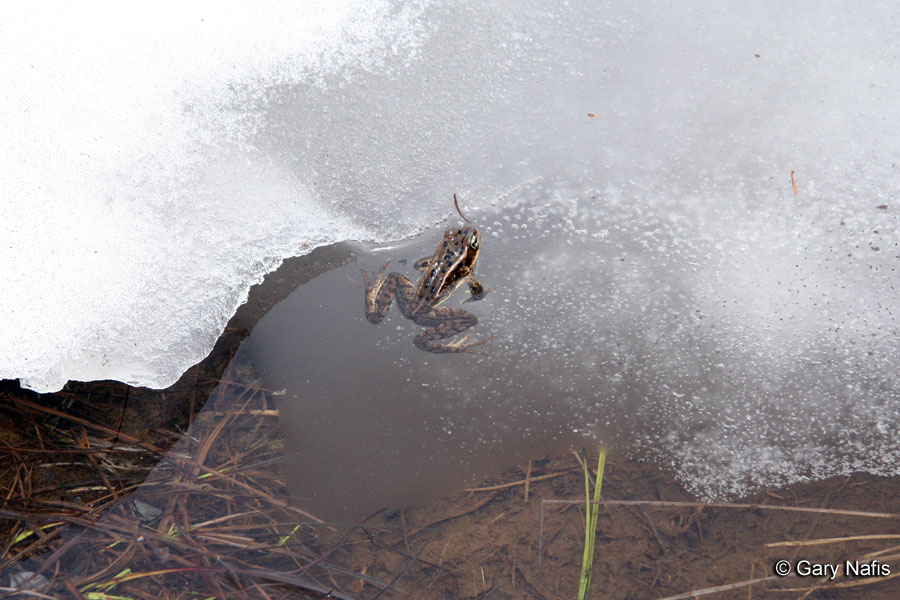 Estivation
Period of dormancy when it’s too hot or dry
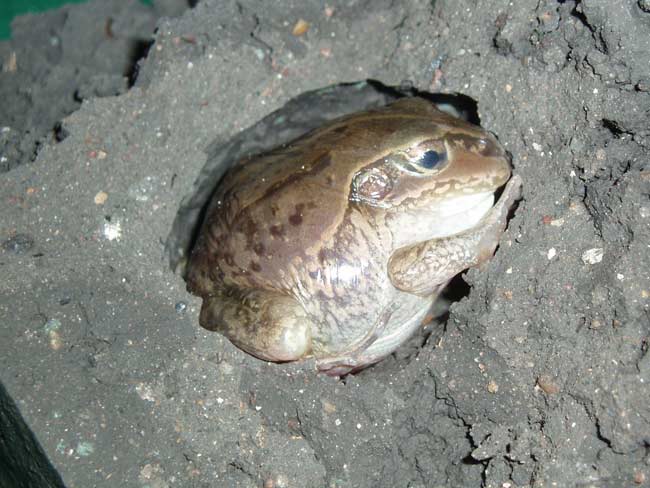 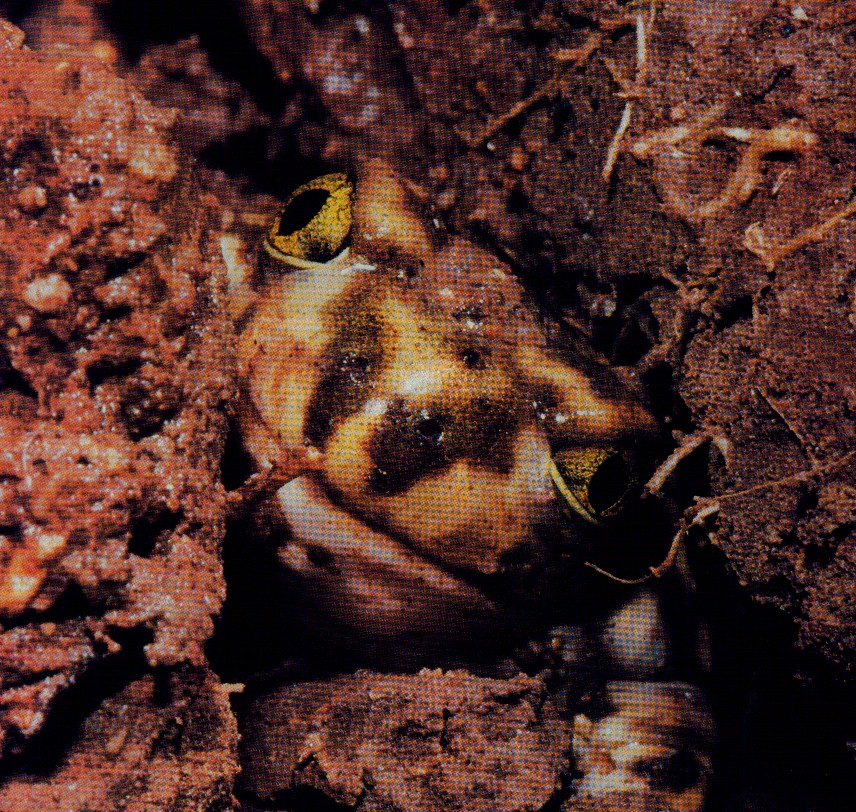 Amphibian defenses
Camouflage  - common colors are green or brown
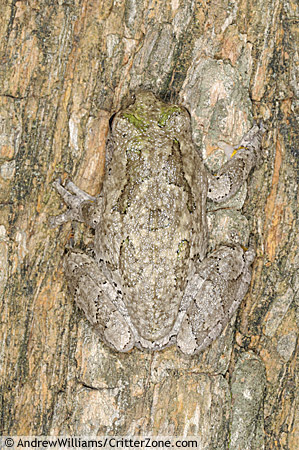 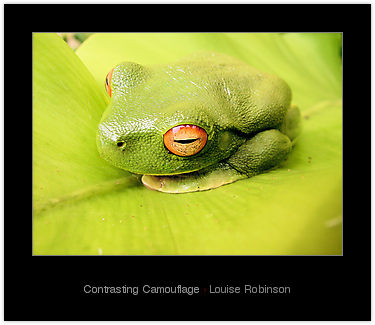 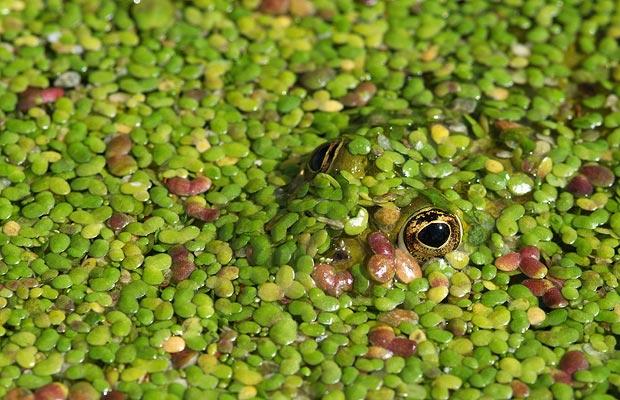 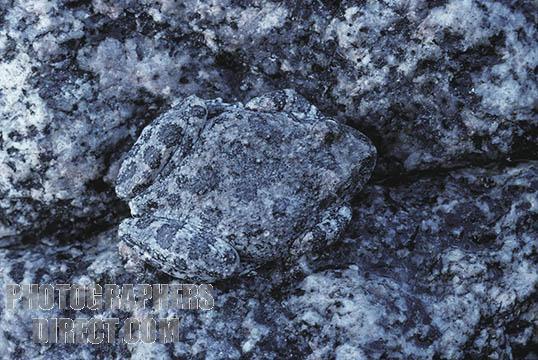 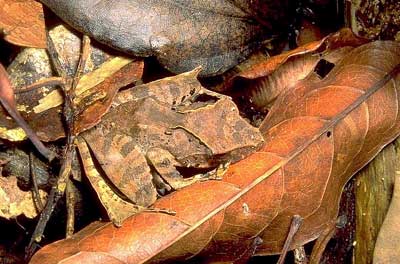 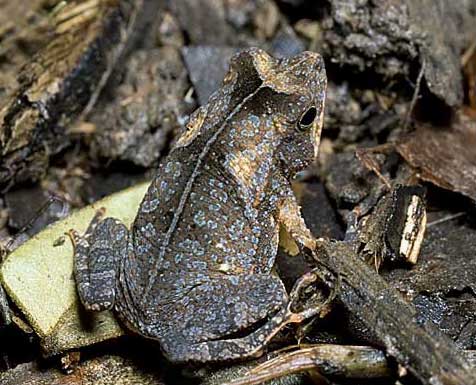 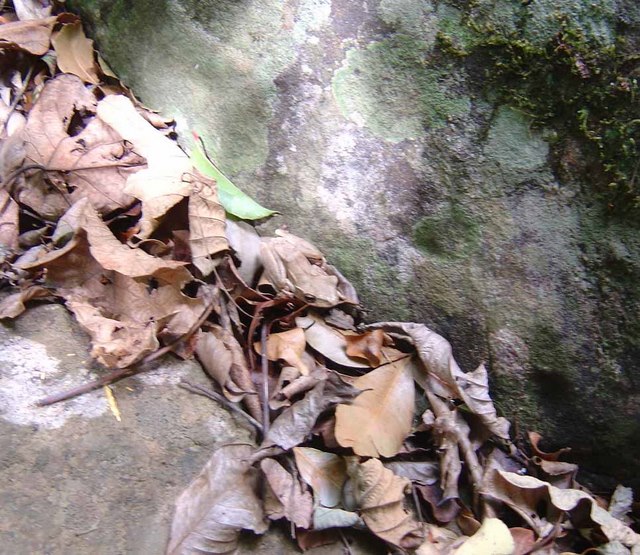 Amphibian defenses
mimicry
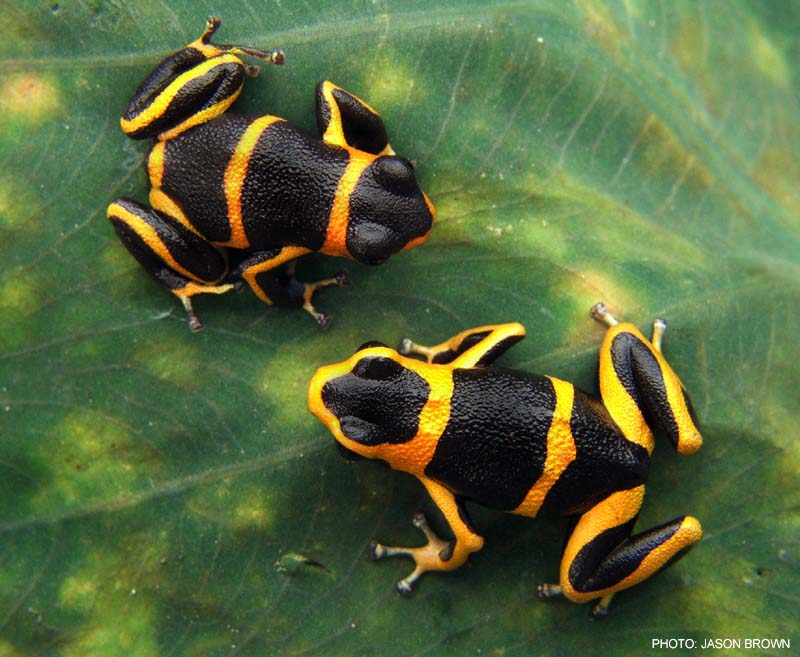 Imposter
Amphibian defenses
Poisonous mucus
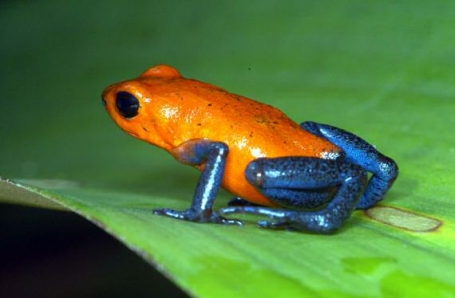 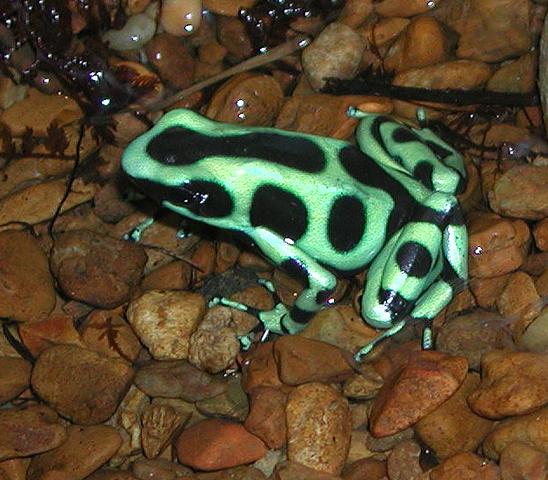 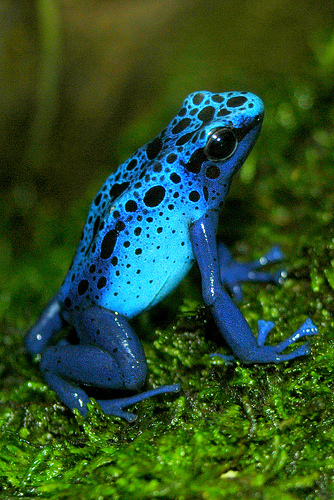 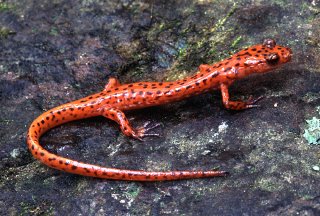 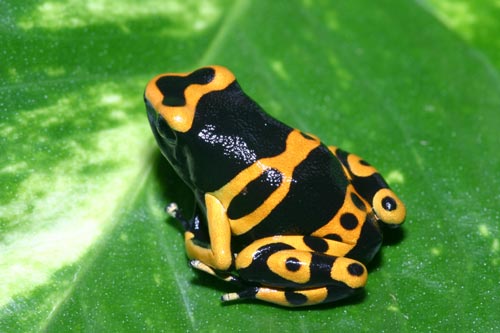 Amphibian defenses
Hop or jump
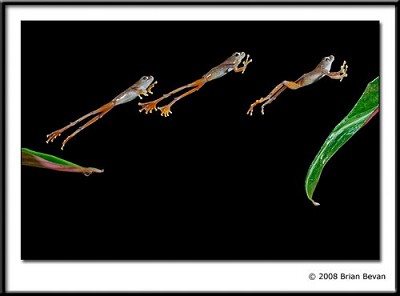 Amphibian defenses
slippery
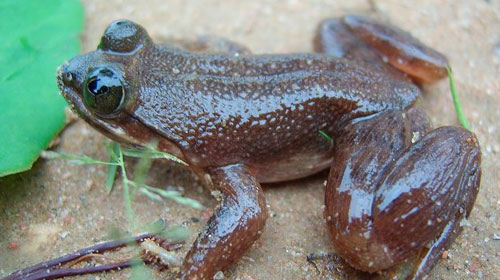 Orders of Amphibia
Anura
Caudata
Apoda
Anura – no tails as adults, jumping      hind legs
Examples: frogs and toads
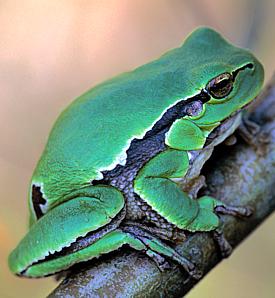 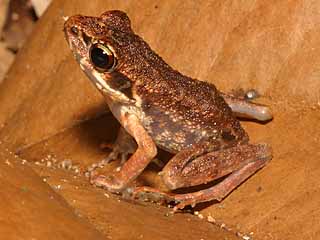 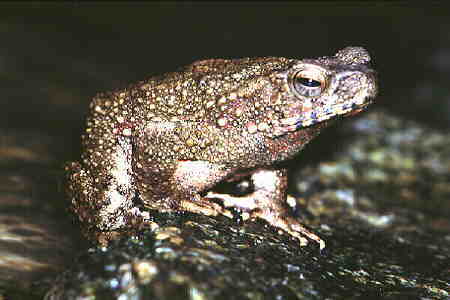 Difference between frogs and toads
Frogs have long legs for jumping, toads have shorter legs for hopping
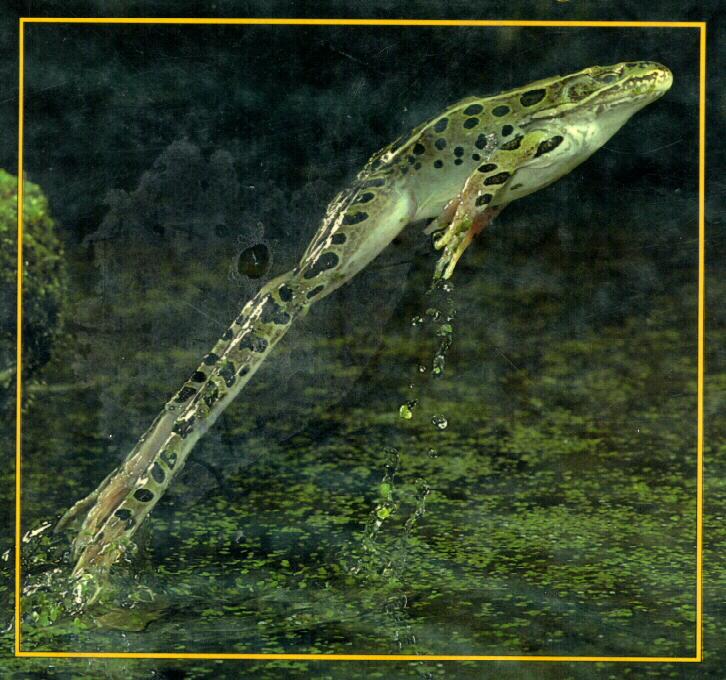 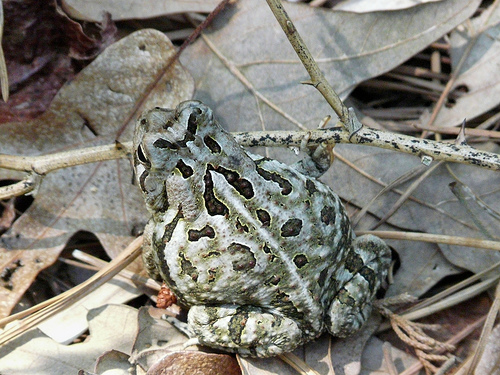 Frogs have moist smooth skin, 
   toads have drier bumpy skin
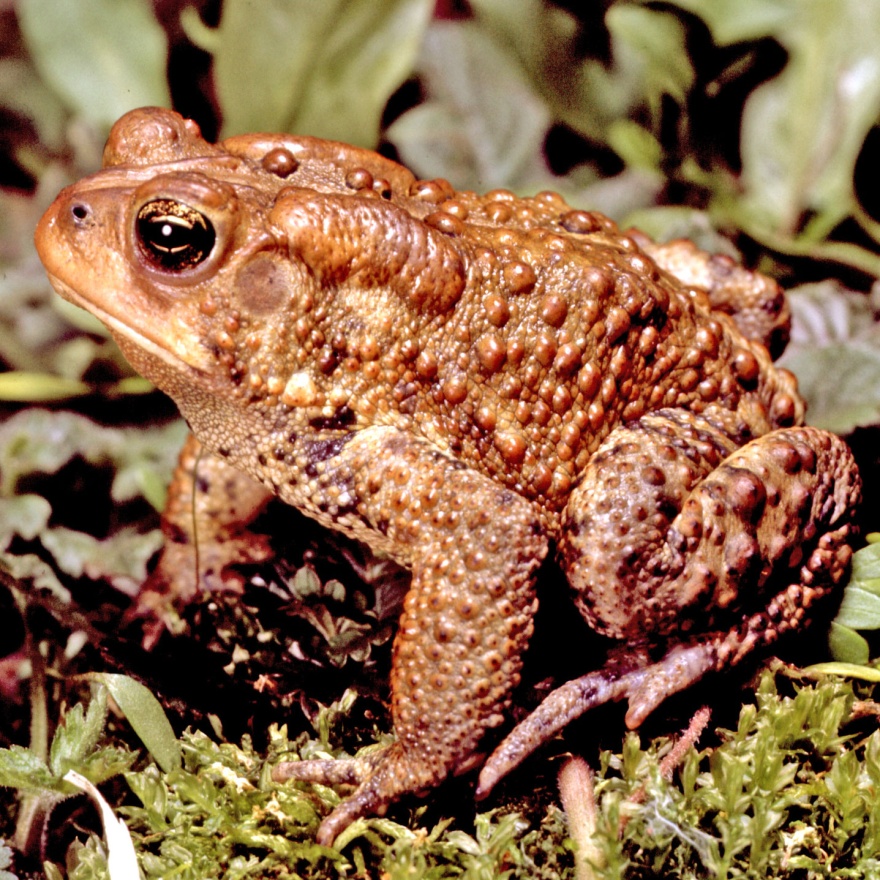 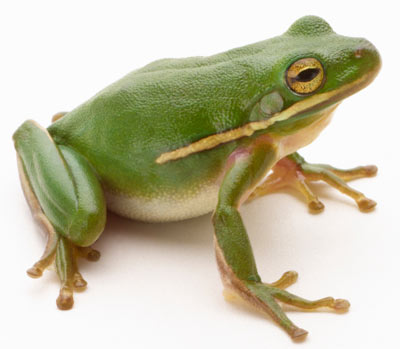 Frog or Toad?
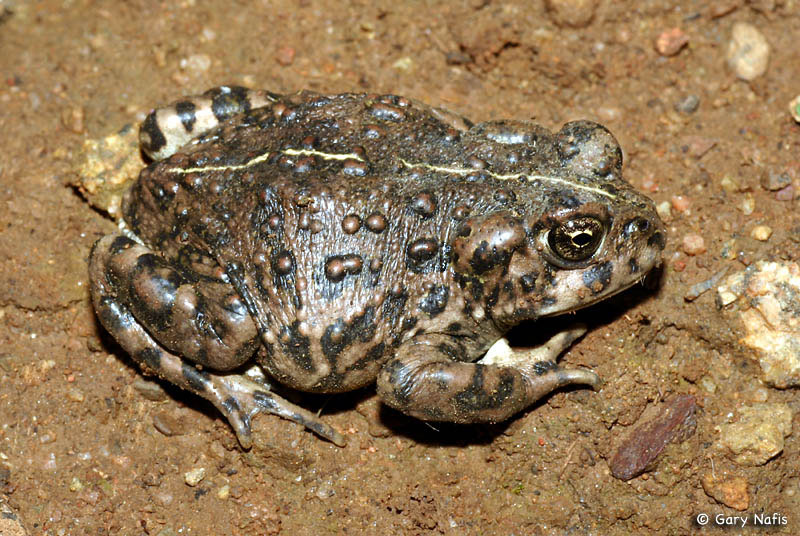 Frog or Toad?
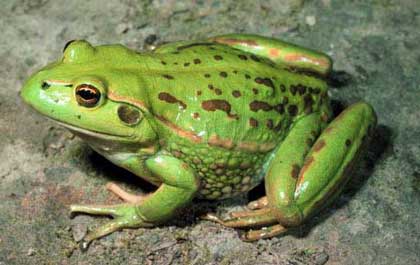 Frog or Toad?
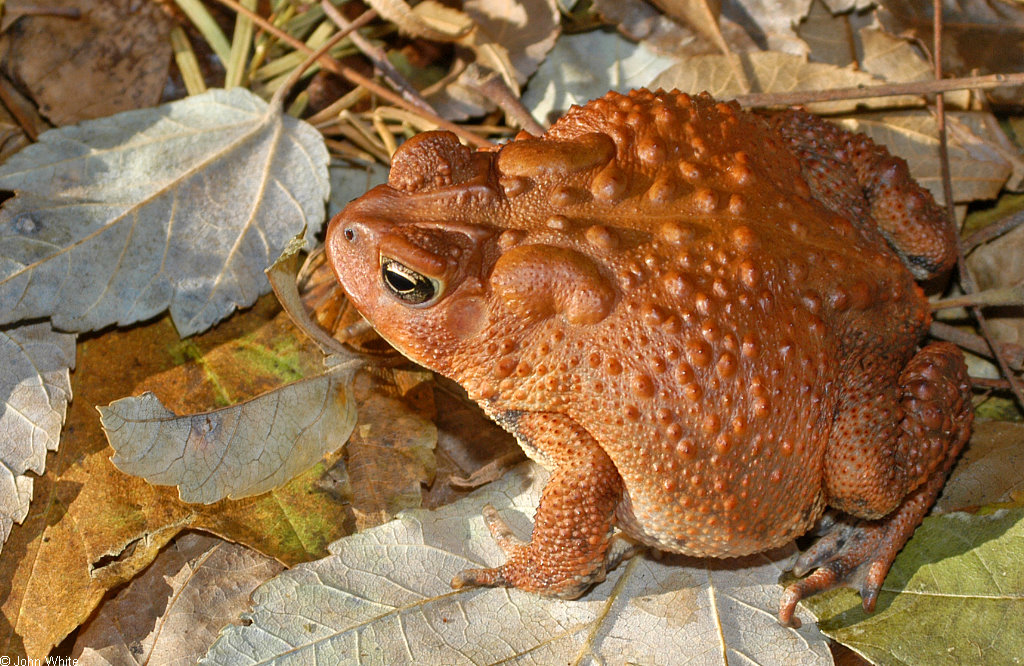 Frog or Toad?
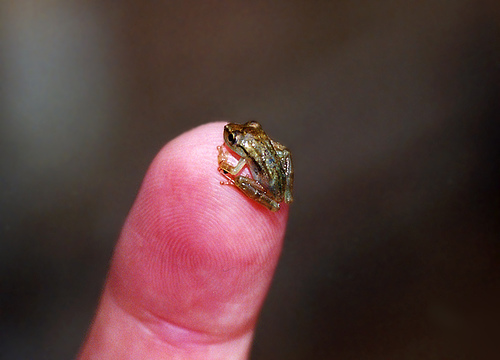 Caudata – have tails as adults, all 4 legs about the same size
Examples: salamanders, newts
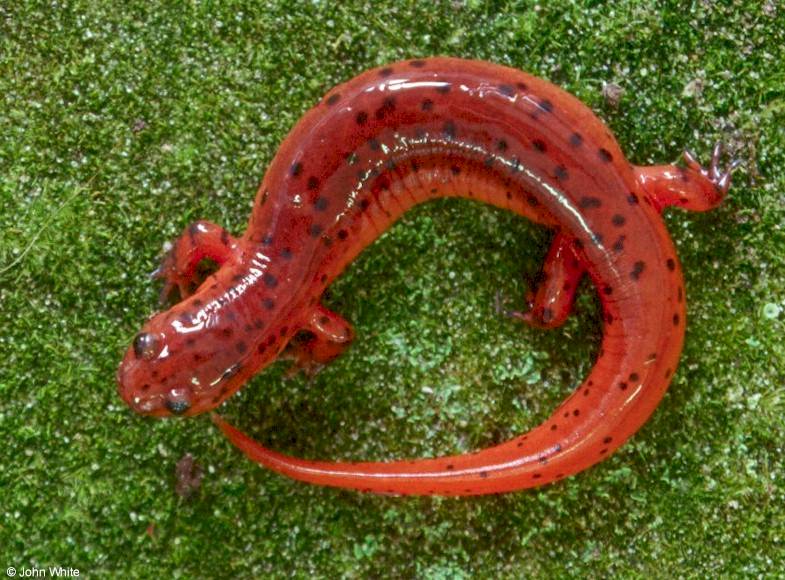 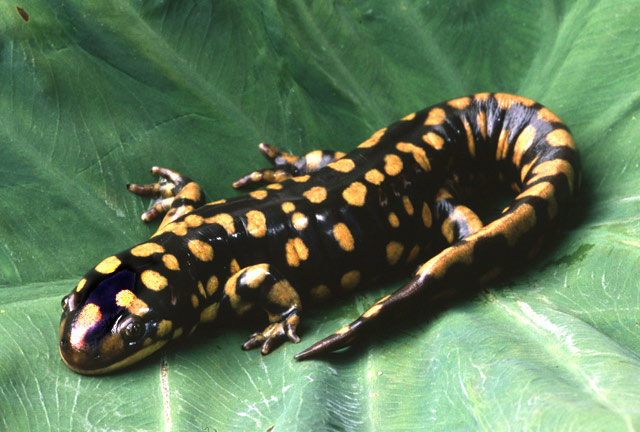 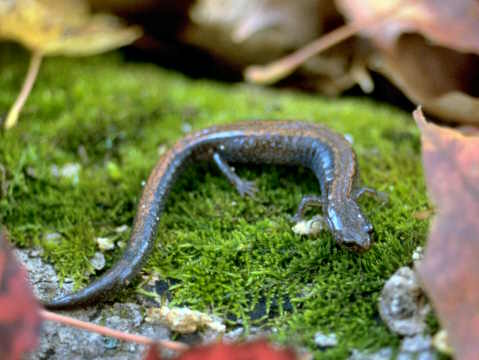 Giant Chinese Salamander
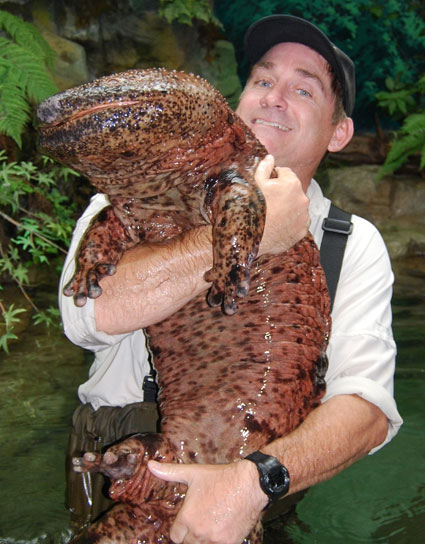 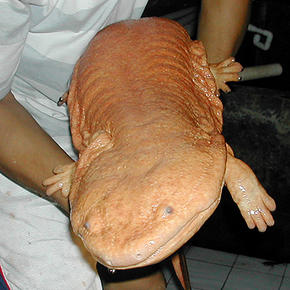 Salamanders in Idaho
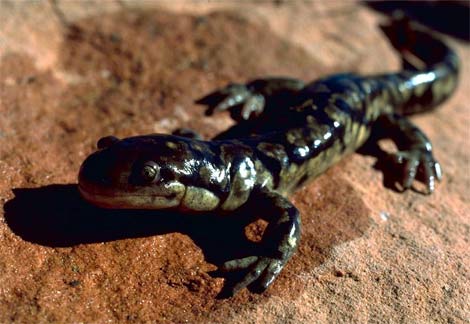 Western long-toed salamander
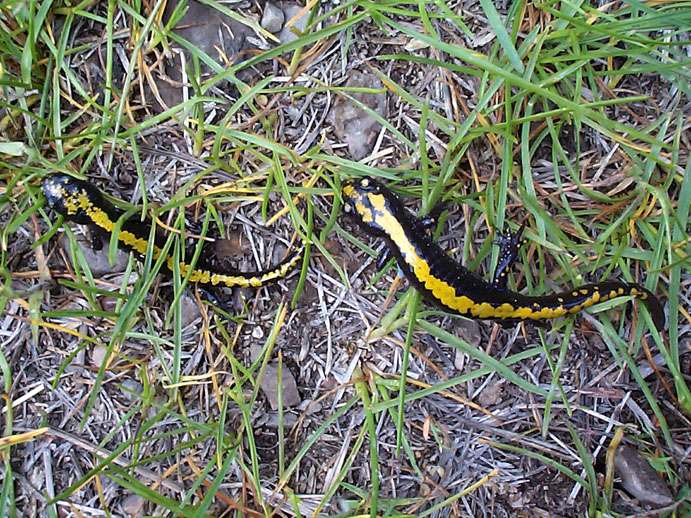 Blotched tiger salamander
Apoda – no feet (legs)
Examples: caecilians
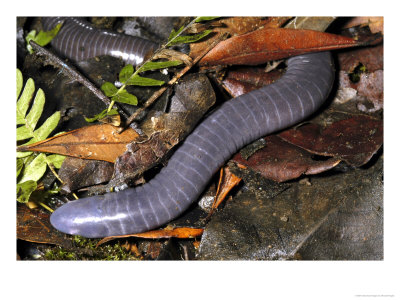 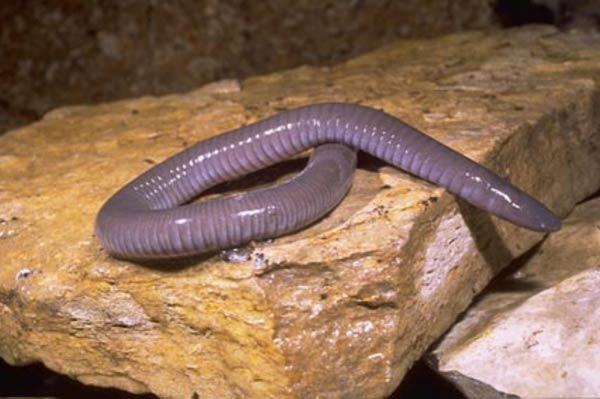 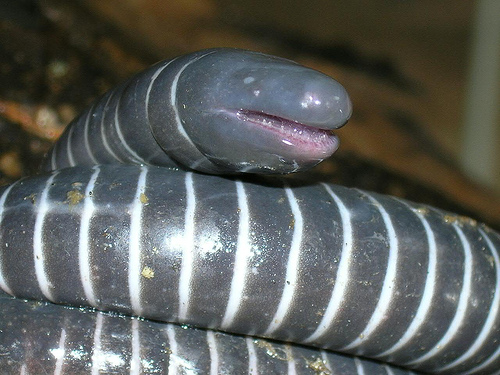 Indicator species
Very sensitive to changes in the environment, thin skin absorbs any chemicals in the water or air
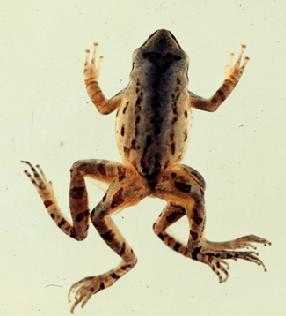 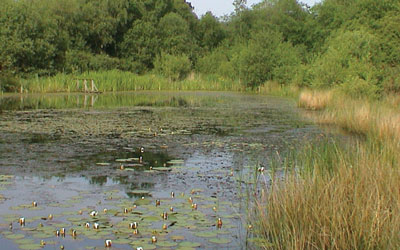